The Chamber of Chatting
Présenté par 	Polier Cyrille, Besia Alexandre
Classe 			IS3il
Enseignant 		Grunenwald David
Assistant 		Wohlfahrt Alexander
Date 			03.05.23
Sommaire
Technologies
Choix du projet
Cahier des charges
Démo
Fonctionnalités importantes
Difficultés et améliorations
Conclusion
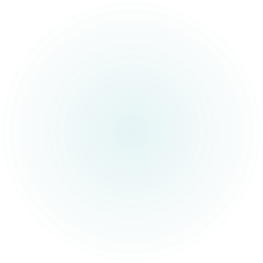 Technologies
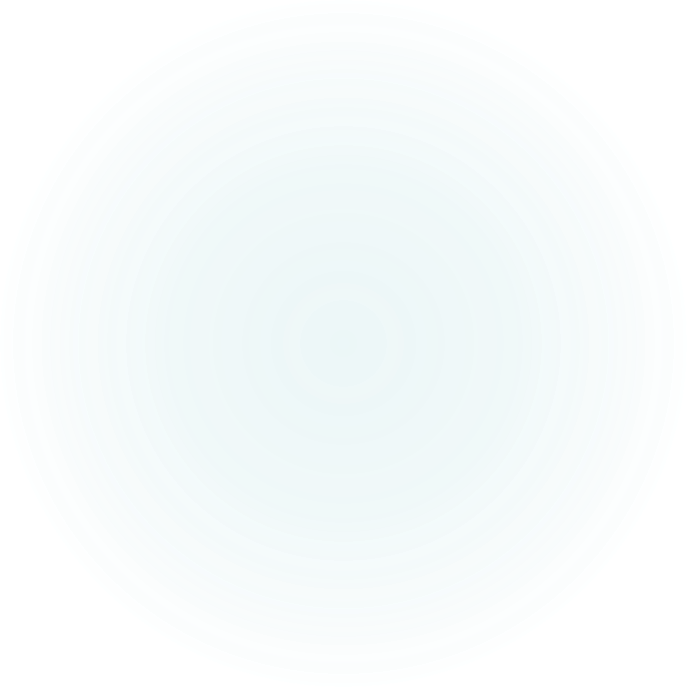 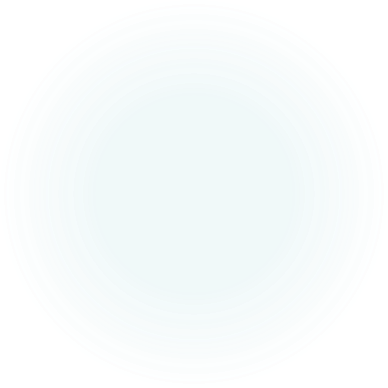 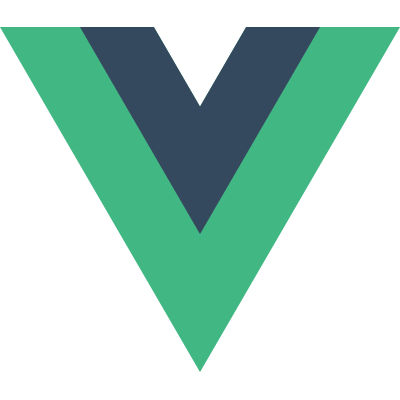 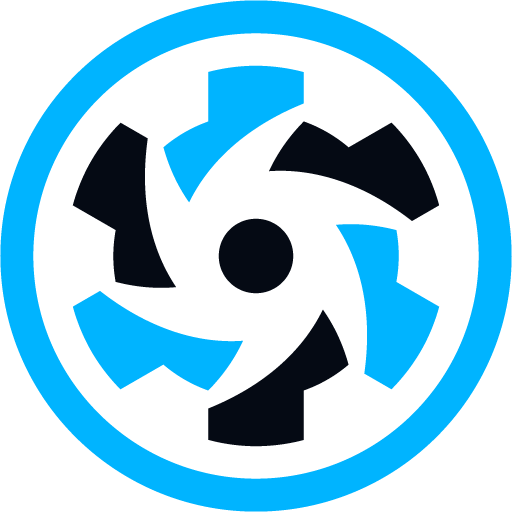 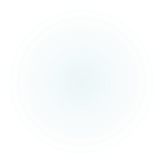 [Speaker Notes: Pour ce projet on a utilisé Django comme backend, vueJS comme frontend avec Quazar par-dessus pour une esthétique plus aboutie]
Choix du projet
Forum
Découverte de Django
Premier projet séparé en API / Frontend
Petit groupe
[Speaker Notes: À la base on était que 3, le semestre est court, on découvrait Django et c’était le premier gros projet web avec une séparation API Fronted utilisant deux framework différents qui doivent communiquer correctement. Donc si au début on avait des idées de grandeur, on a notamment envisagé de faire un bomberman, on est très vite redescendu sur terre pour choisir un projet plus simple et surtout plus facile à décomposer. Un forum y’a certes une base «fixe», mais après la panoplie de fonctionnalités qu’on peut lui ajouter est très flexible.Avec le recul ce choix aura été d’autant plus sage que si au début on était trois, on s’est malheureusement très vite retrouvé à être que 2, donc partir sur un projet de création de forum était une très bonne idée vu le contexte]
Cahier des charges
[Speaker Notes: Voici notre cahier des charges, il constitue la base «fixe» dont on parlait juste avant. À savoir que sur un forum il y a des utilisateurs qui doivent pouvoir se connecter, créer des topics et y poster des messages. Ainsi que des administrateurs qui doivent pouvoir gérer cette liste de topics, de messages et d’utilisateurs]
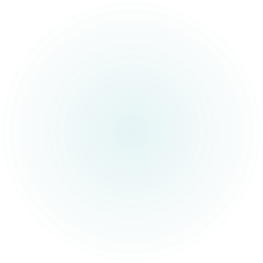 Démonstration
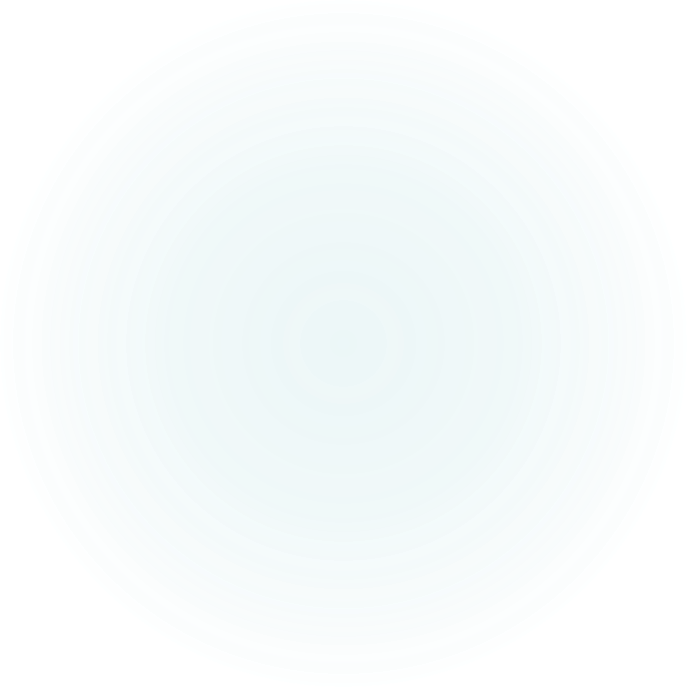 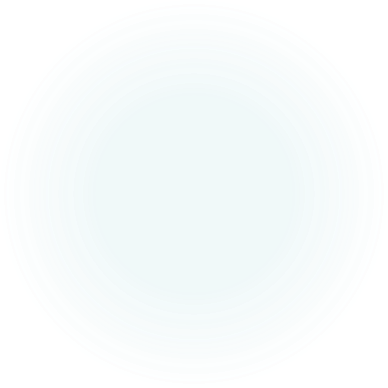 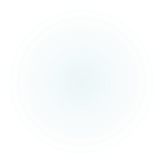 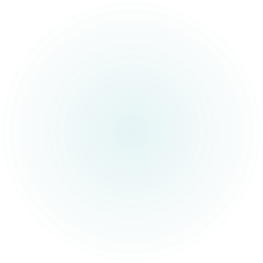 Fonctionnalités importantes
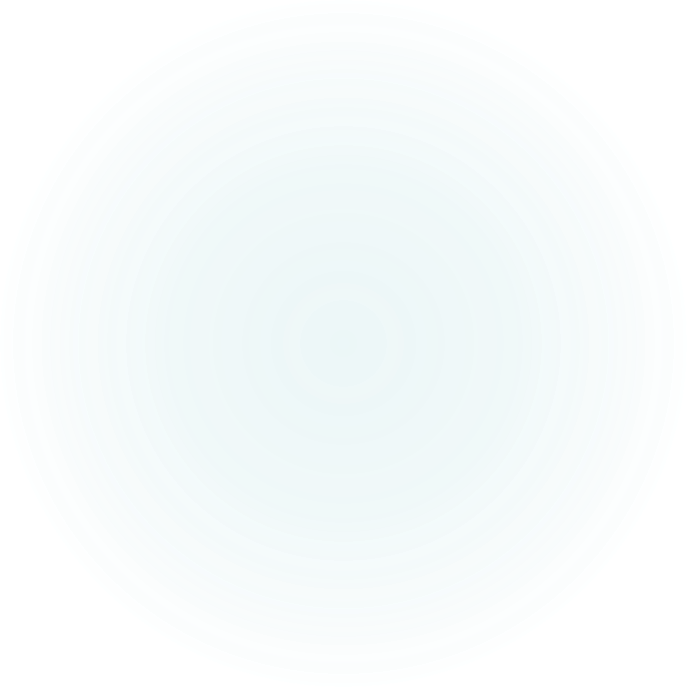 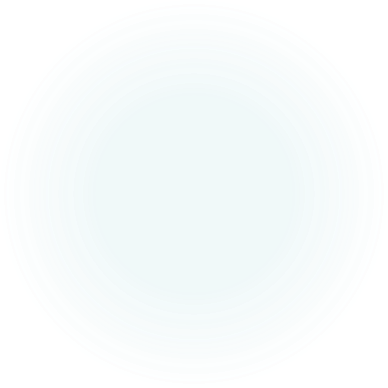 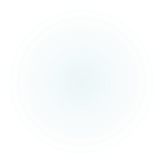 Gestion des sessions
from django.contrib.auth import authenticate, login, logout
from django.contrib.auth.models import User
from rest_framework import status, viewsets
from rest_framework.decorators import action, authentication_classes, permission_classes
from rest_framework.response import Response

from django.contrib import admin
Structure de la base de données
Difficultés
Communication Frontend / API
Imbrication des structures
Modification multi-table à la création du topic
Peu de temps, peu de membres
[Speaker Notes: Difficile de faire passer les informations correctement et d’avoir accès aux attributs et objets qu’on voulait
Il y a beaucoup de profondeur cette structure. Dans un topic on veut les messages du topic mais aussi les utilisateurs qui ont postés les messages. Ce qu’on a choisi de faire pour régler ce problème c’est de tout imbriquer dans l’API aussi. Ainsi on peut récupérer tout ce dont on a besoin via une seule requête
Quand on créer un topic il faut ajouter une entrée dans la table topic, dans la table utilisateur et dans la table message en même temps, vu qu’on créer le topic avec un titre mais aussi un message de départ. Gérer toutes ces insertions et gestion de clé étrangère a été compliqué
Comme on était que 2, on n’a pas pu faire autant de choses que prévu]
Imbrication
class SimpleMessageSerializer(serializers.HyperlinkedModelSerializer):
    class Meta:
        model = Message
        fields = [
            "id",
            "url",
            "user_id",
            "topic_id",
            "message",
            "created",
        ]

class MessageSerializer(serializers.HyperlinkedModelSerializer):
    user_id = UserSerializer(read_only=True)
    class Meta:
        model = Message
        fields = [
            "id",
            "url",
            "user_id",
            "topic_id",
            "message",
            "created",
        ]
class MessageViewSet(viewsets.ModelViewSet):
    queryset = Message.objects.all()
    
    def get_serializer_class(self):
        if self.action == "list" or self.action == "retrieve":
            return MessageSerializer
        else:
            return SimpleMessageSerializer
Améliorations et perspectives
Conclusion
Forum basique fonctionnel
Partie admin gratuite grâce à Django
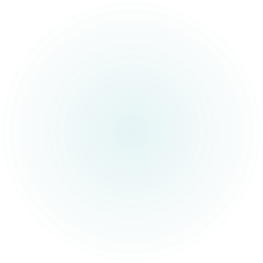 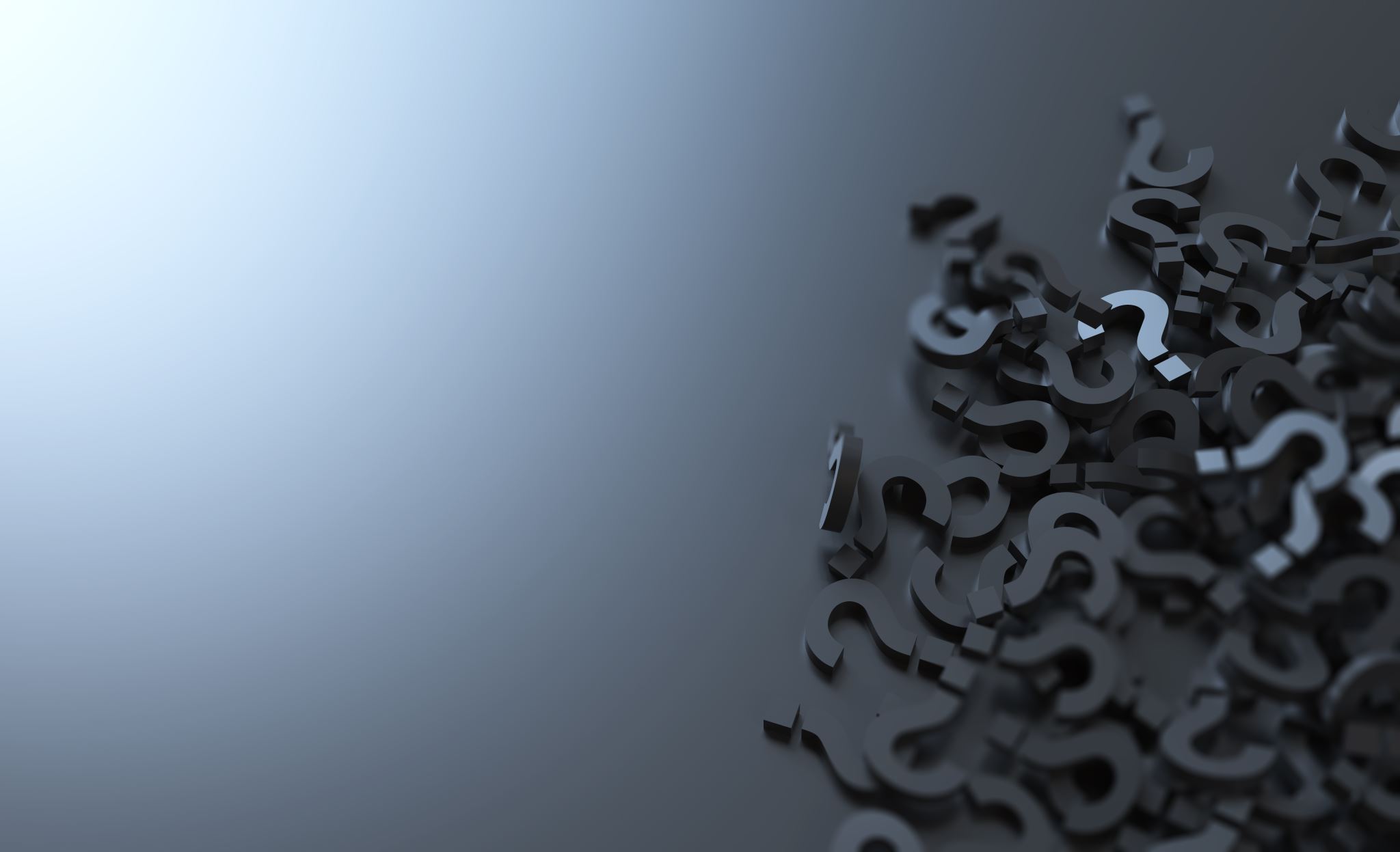 Questions
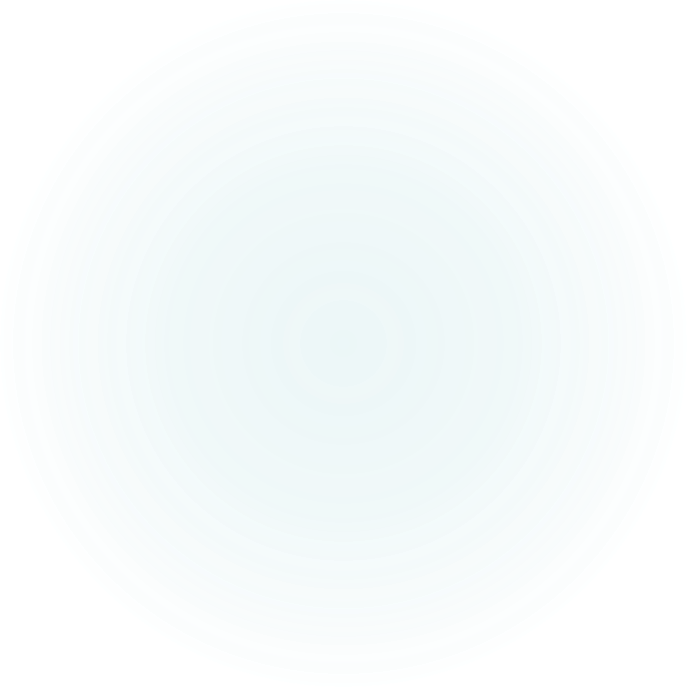 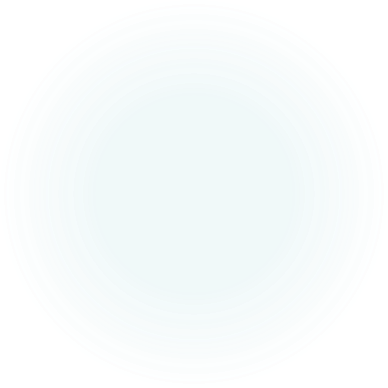 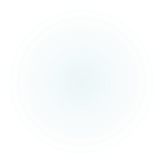 https://upload.wikimedia.org/wikipedia/commons/thumb/7/75/Django_logo.svg/2560px-Django_logo.svg.png
https://vuejs.org/images/logo.png
https://cdn.quasar.dev/logo-v2/512/logo.png
Sources